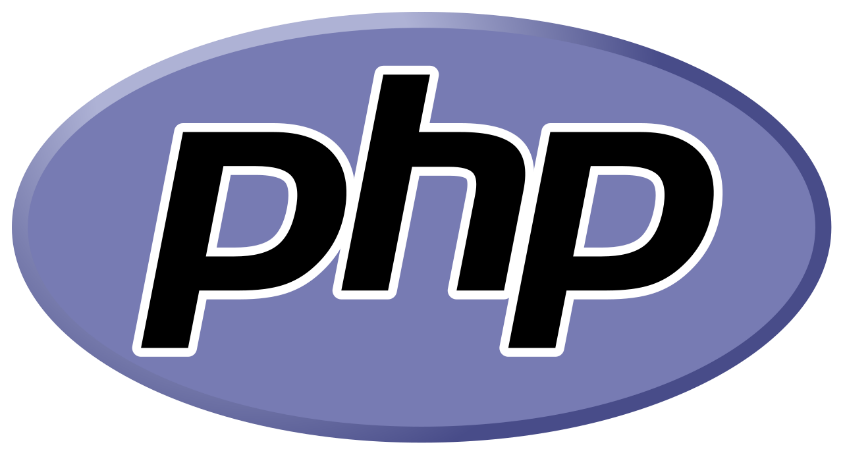 Sisoft Technologies Pvt Ltd
SRC E7, Shipra Riviera Bazar, Gyan Khand-3, Indirapuram, Ghaziabad
Website: www.sisoft.in Email:info@sisoft.in
Phone: +91-9999-283-283
LEARNING TOPICS
What is PHP?
How PHP code looks like?
PHP Comments, Variables
PHP Commands (echo, print)
Operators in PHP
PHP Concatenation, character Escaping
Control Structures in PHP
Looping Structures in PHP
What is PHP?
PHP == ‘PHP Hypertext Preprocessor’
 Open-source, server-side scripting language
 Used to generate dynamic web-pages
 PHP scripts reside between reserved PHP tags
 This allows the programmer to embed PHP scripts      	within HTML pages.
What is PHP (cont’d)
Interpreted language, scripts are parsed at run-time rather than compiled beforehand
Executed on the server-side
Source-code not visible by client
‘View Source’ in browsers does not display the PHP code
Various built-in functions allow for fast development
Compatible with many popular databases
Header
Page 1
Content
Page 2
Content
Page 3
Content
Page 4
Content
Page 5
Content
Footer
Advantages of PHP
Any changes to header or footer only require editing of  a  single file.
 This reduces the amount of work necessary for  site maintenance and redesign. 
 Helps separate the content and design for easier maintenance
How PHP code looks?
Structurally similar to C/C++
Supports procedural and object-oriented paradigm (to some degree)
All PHP statements end with a semi-colon
Each PHP script must be enclosed in the reserved PHP tag
<?php

echo”hello world!”;

?>
PHP Comments
Standard C, C++, and shell comment symbols.
// C++ and Java-style comment

# Shell-style comments

/* C-style comments
     These can span multiple lines */
PHP  Variables
PHP variables must begin with a “$” sign
 Case-sensitive ($Foo $foo $fOo)
 Global and locally-scoped variables
 Global variables can be used anywhere
 Local variables restricted to a function 	or class
 Certain variable names reserved by PHP
 Form variables ($_POST, $_GET)
 Server variables ($_SERVER)
 Etc.
Usage of Variables
<?php
$foo = 25;		// Numerical variable$bar = “Hello”;	// String variable

$foo = ($foo * 7);	// Multiplies foo by 7$bar = ($bar * 7);	// Invalid expression 
?>
Echo Command
The PHP command ‘echo’ is used to output the parameters passed to it
The typical usage for this is to send data to the client’s web-browser
Syntax
echo string arg1 [, string argn...]
Examples of Echo Command
<?php
$foo = 25;		// Numerical variable$bar = “Hello”;	// String variable

echo $bar;		// Outputs Hello
echo $foo,$bar;	// Outputs 25Hello
echo “5x5=”,$foo;	// Outputs 5x5=25
echo “5x5=$foo”;	// Outputs 5x5=25echo ‘5x5=$foo’;	// Outputs 5x5=$foo
?>
Notice how echo ‘5x5=$foo’ outputs $foo rather than replacing it with 25
Strings in single quotes (‘  ’) are not interpreted or evaluated by PHP 
This is true for both variables and character escape-sequences (such as “\n” or “\\”)
Operators
Arithmetic Operations
<?php
	$a=15;
	$b=30;
	$total=$a+$b;
	Print $total;
	Print “<p><h1>$total</h1>”;
	// total is 45
?>
$a - $b 	// subtraction
$a * $b		// multiplication
$a / $b		// division
$a += 5		// $a = $a+5
Concatenation
Use a period to join strings into one.
<?php
$string1=“Hello”;
$string2=“PHP”;
$string3=$string1 . “ ” . $string2;
Print $string3;
?>
Hello PHP
Character Escaping
If the string has a set of double quotation marks that must remain visible, use the \ [backslash] before the quotation marks to ignore and display them.
<?php
$heading=“\”Computer Science\””;
Print $heading;
?>
“Computer Science”
Control Structures in PHP
if (expr) statement

<?php	if ($a > $b) {		echo "a is bigger than b";		$b = $a;	}?>
<?php	if ($a > $b) {		echo "a is greater than b";	} else {		echo "a is NOT greater than b";	}?>
PHP Control Structures
if ($link == 0) {
	echo ‘The variable link is equal to 0’;
}
else if (($link > 0) && ($link <= 5)) {
	 echo ‘The variable link is between 1 and 5’;
}
else {
	 echo ‘The variable link is equal to ‘.$link;
}
PHP Control Structures
<?php	switch ($i) {		case "apple":			echo "i is apple";			break;		case "bar":			echo "i is bar";			break;		case "cake":			echo "i is cake";			break;
		default:
	 		echo ‘Enter correct option’;
	}?>
Loops
while (condition)	{statements;}
<?php
$count=0;
While($count<3)
{
	Print “hi PHP. ”;
	$count += 1;
	// $count = $count + 1;
	// or
	// $count++;
?>
hi PHP. hi PHP. hi PHP.
Loops
for (expr1; expr2; expr3)
		 statement 
 <?php	$i = 0;	do {		echo $i;	} while ($i > 0);?>
Loops
<?php	$arr = array(1, 2, 3, 4);	foreach ($arr as $value) {		echo “$value \n”;	}
		foreach ($arr as &$value) {		$value = $value * 2;	} 	// $arr is now array(2, 4, 6, 8)	unset($value);//break the reference ?>
Loops
foreach ($arr as $key => $value) {echo "Key:$key; 	Value:$value<br />\n";}
 break ends execution of the current for,  foreach, while, do-while or 	switch structure.

 continue is used within looping structures to 
skip the rest of the current loop iteration 	and continue execution at the condition evaluation and then the beginning of the next iteration.
Arrays
An array in PHP is actually an ordered map which maps values to keys. 

 An array can be  thought of in many ways:

Linearly indexed array ,  list (vector),  hash table (which is an implementation of a map),  dictionary, collection, stack (LIFO), queue (FIFO)
Arrays
Kinds of arrays:
 numeric arrays.
 associative arrays.
 multi dimensional arrays.
Arrays
In numeric arrays each key value corresponds to numeric values.
  They  can be divided into two categories 
	1.automatic numeric array index.
	2.manual array numeric index.
automatic numeric array index
<?php
  $x=array(1,2,3);
  print_r($x);
?>
o/p: array(0=>1,1=>2,2=>3)
Arrays
Manual array numeric index
<?php
    $x[2]=10;    $x[3]=50;//$x=array(2=>10,3=>50);
    echo $x[2];    echo $x[3];
?>
  Associative arrays
In associated arrays each ID associated with its value
   <?php
        $x=array(“ab”=>1,”cd”=>2,”xy”=>3);
        print_r($x);
    ?>
Arrays
Multidimensional Arrays-An array contains one or more arrays
<?php
$z=array(array(10,20,30),array(40,50,60)); 
print_r($z);
?>


 Array ( [0] => Array ( [0] => 10 [1] => 20 [2] => 30 ) 
	  [1] => Array ( [0] => 40 [1] => 50 [2] => 60 ) )
Arrays
<?php
	$x=array(“ab”=>1,array(2,3,4),”cd”=>8);
	print_r($x);
?>
 

Array ( [“ab”] => 1 [0] => Array ( [0] => 2 [1] => 3 [2] => 4 ) [”cd”] => 8 )
Arrays
<?php
	$x=array(3=>4,array(2,3,4),5);
	print_r($x);
?>

Array ( [3] => 4 [4] => Array ( [0] => 2 [1] => 3 [2] => 4 ) [5] => 5 )
Arrays
Array operations
 sort
 ksort
 rsort
 krsort
 array_merge
 array_combine
 array_intersect
Date Display
$datedisplay=date(“yyyy/m/d”);
print $datedisplay;
2009/4/1
$datedisplay=date(“l, F J, Y”);
print $datedisplay;
Wednesday, April 1, 2009
Month, Day & Date Format Symbols
Functions in PHP
Functions MUST be defined before then can be called
 Function headers are of the format


 Unlike variables, function names are not case sensitive
function functionName($arg_1, $arg_2, …, $arg_n)
Functions example
<?php
       // This is a function
function ag($arg_1, $arg_2)
 {   $arg_2 = $arg_1 * $arg_2;
   return $arg_2;} 
$result_1 = ag(12, 3);	// Store the function 
echo $result_1;		// Outputs 36
echo ag(12, 3);		// Outputs 36
?>
Include Files
include “header.php”;

 include (“footer.php”);

  This inserts files; the code in files will be inserted into current  code.

  require is identical to  include except upon failure it will also produce a fatal E_COMPILE_ERROR level error. In other words, it will halt the script whereas include only emits a warning (E_WARNING) which allows the script to continue.
Include Files
The include_once statement includes and evaluates the specified file during the execution of the script.
 
  This is a behavior similar to the include statement, with the only difference being that if the code from a file has already been included, it will not be included again. 

  The require_once statement is identical to require except PHP will check if the file has already been included, and if so, not include (require) it again
PHP - Forms
<?php
    if ($_POST["submit"])
        echo "<h2>You clicked Submit!</h2>";
    else if ($_POST["cancel"])
        echo "<h2>You clicked Cancel!</h2>";
?>


<form action="form.php" method="post">
    <input type="submit" name="submit" value="Submit">
    <input type="submit" name="cancel" value="Cancel">
</form>
PHP – Forms(Contd..)
<?php
	…
	$term=$_REQUEST[“sterm”];
	…
?>


<form action="form.php" method="post">
    <input type=“text" name=“sterm" 							value=“<?= $term ?>">
    
</form>